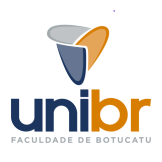 ENFERMAGEM
1 N
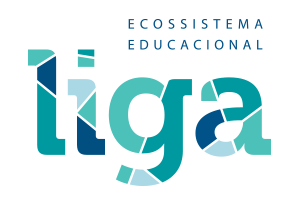 Desenvolvimento dos Projetos – Atividades indicadas pelo Professor(a) e supervisionadas pelo Tutor(a) (tarefas, pesquisas, leituras, estudos e outras atividades) para realização do projeto da disciplina, na plataforma Liga Online. O(a) aluno(a) tem autonomia para cumpri-las na biblioteca, laboratórios ou em casa, individualmente ou em grupo.
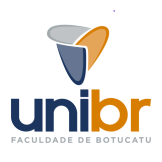 ENFERMAGEM
2 N
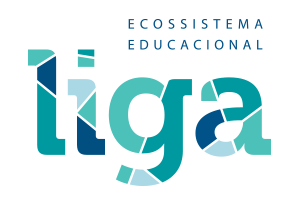 Desenvolvimento dos Projetos – Atividades indicadas pelo Professor(a) e supervisionadas pelo Tutor(a) (tarefas, pesquisas, leituras, estudos e outras atividades) para realização do projeto da disciplina, na plataforma Liga Online. O(a) aluno(a) tem autonomia para cumpri-las na biblioteca, laboratórios ou em casa, individualmente ou em grupo.
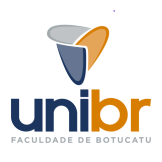 ENFERMAGEM
3 N
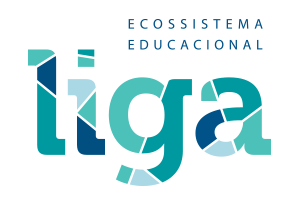 Desenvolvimento dos Projetos – Atividades indicadas pelo Professor(a) e supervisionadas pelo Tutor(a) (tarefas, pesquisas, leituras, estudos e outras atividades) para realização do projeto da disciplina, na plataforma Liga Online. O(a) aluno(a) tem autonomia para cumpri-las na biblioteca, laboratórios ou em casa, individualmente ou em grupo.
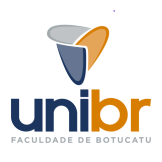 ENFERMAGEM
4 N
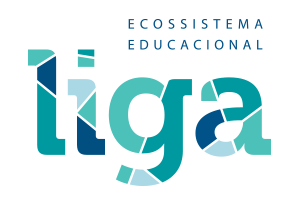 Desenvolvimento dos Projetos – Atividades indicadas pelo Professor(a) e supervisionadas pelo Tutor(a) (tarefas, pesquisas, leituras, estudos e outras atividades) para realização do projeto da disciplina, na plataforma Liga Online. O(a) aluno(a) tem autonomia para cumpri-las na biblioteca, laboratórios ou em casa, individualmente ou em grupo.
ENFERMAGEM
5 N
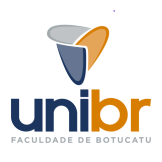 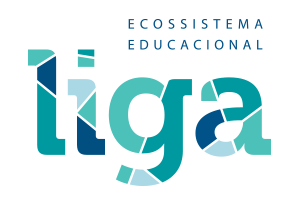 Desenvolvimento dos Projetos – Atividades indicadas pelo Professor(a) e supervisionadas pelo Tutor(a) (tarefas, pesquisas, leituras, estudos e outras atividades) para realização do projeto da disciplina, na plataforma Liga Online. O(a) aluno(a) tem autonomia para cumpri-las na biblioteca, laboratórios ou em casa, individualmente ou em grupo.
ENFERMAGEM
6 N
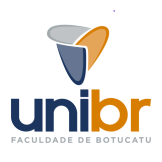 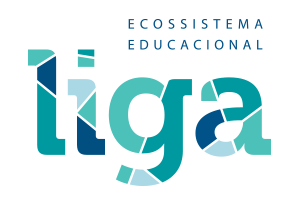 Desenvolvimento dos Projetos – Atividades indicadas pelo Professor(a) e supervisionadas pelo Tutor(a) (tarefas, pesquisas, leituras, estudos e outras atividades) para realização do projeto da disciplina, na plataforma Liga Online. O(a) aluno(a) tem autonomia para cumpri-las na biblioteca, laboratórios ou em casa, individualmente ou em grupo.